النظام الأساسي للحكم
الأنظمة في المملكة العربية السعودية
النظام الأساسي للحكم
النظام الأساسي للحكم
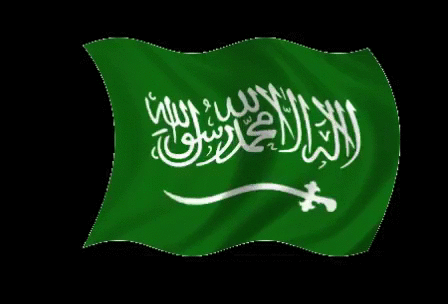 المملكة العربية السعودية دولة عربية إسلامية تقوم على
 أساسين متينين هما :
كتاب الله سبحانه و تعالى و سُنّة  نبيِّه محمد صلى الله عليه و سلّم وهما مَصْدَران للأحكام و القضاء في النظام في المملكة العربية السعودية.
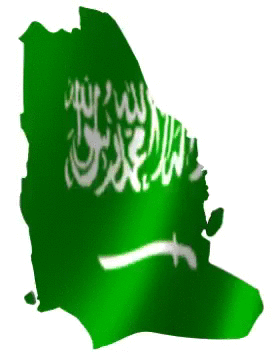 الوحدة الأولى
1
الأنظمة في المملكة العربية السعودية
النظام الأساسي للحكم
صدر النظام الأساسي للحكم في عام 1412هـ وهو امتداد لِما صدر سابقاً من التعليمات الأساسية و أصبح النظام الرئيس الذي تقوم عليه البلاد: 
< و هو مجموعة من القواعد العامة التي نبيِّن شكل الدولة و  الحكومة و تكوين السلطات و اختصاصاتها و العلاقات بينها   و حقيقة العلاقة بين الفرد و الدولة فيما يتعلّق بالحقوق و   الواجبات و الحريّات في ضوء الشريعة الإسلامية >
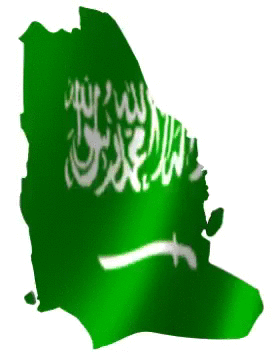 الوحدة الأولى
1
الأنظمة في المملكة العربية السعودية
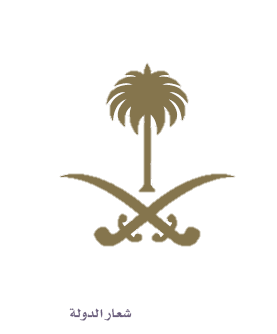 النظام الأساسي للحكم
لتوحيد صف المجتمع السعودي وتنظيم شؤونه الداخلية وتحقيق الثبات والاستقرار وتهيئة سبل التنمية والرخاء
في رأيك ما أهمية إصدار النظام الأساسي للحكم؟
نشاط 1
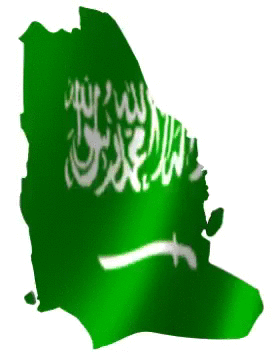 الوحدة الأولى
1
المملكة العربية السعودية دولة عربية ذات سيادة تامّة, دينها الإسلام و دستورها كتاب الله تعالى و سنّة رسوله صلى الله عليه و سلم و لغتها العربية و عاصمتها الرِّياض
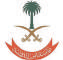 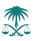 يقوم الحكم في المملكة العربية السعودية على أساس العدل و الشُّرى و المساواة وفق الشريعة الإسلامية
تتكوّن السلطات في الدولة من : 
السلطة التنظيمية و السلطة التنفيذية و السلطة القضائية و الملك هو مرجع هذه السلطات
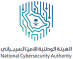 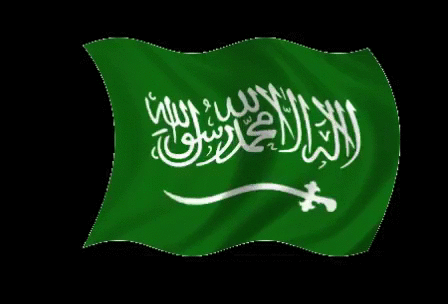 أبرز مضامين
 النظام الأساسي للحكم
يستمدُّ الحكم في المملكة العربية السعودية سلطته من كتاب الله و سنّة رسوله صلى الله عليه و سلّم , و هما الحاكمان على النظام الأساسي للحكم و جميع أنظمة الدولة
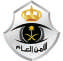 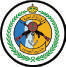 علم الدولة لونه أخضر, عرضه يُساوي ثلثي طوله تتوسطه كلمة : 
( لا إله الله محمّد رسول الله )
 تحتها سيف و لا يُنكّس أبداً
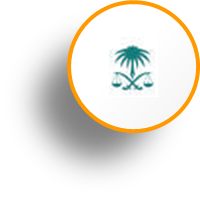 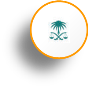 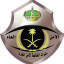 نظام الحكم في المملكة العربية السعودية مَلَكيّ و يكون الحكم في أبناء الملك المؤسِّس و أبناء الأبناء , و يُبايَعُ الأصلحُ منهم للحكم على كتاب الله و سنّة رسوله صلى الله عليه و سلّم
شعارُ الدولة سيفان متقاطعان , و نخلة وسط فراغهما الأعلى
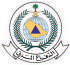 الأنظمة في المملكة العربية السعودية
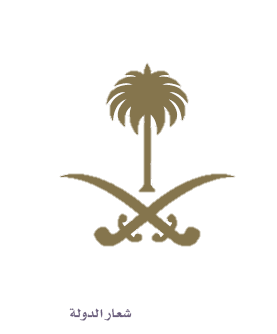 النظام الأساسي للحكم
نظام الحكم في المملكة العربية السعودية يسعى لتحقيق الثبات و الاستقرار في البلاد و يُهيِّئ سُبل التنمية و الرّخاء
مقومات المجتمع السعودي المادة( 9) الأسرة هي نواة المجتمع السعودي ويُربىّ أفرادها على أساس العقيدة الإسلامية وما تقتضيه من الولاء و الطاعة لله و لرسوله و لأولي الأمر و احترام النظام و تنفيذه و حب الوطن و الاعتزاز به و بتاريخه المجيد
نظام الحكم يرسي القواعد العامّة و الخطوط الواضحة التي تسير عليها المملكة نحو التنمية و الرّخاء في ثبات
أ- يشرح الطلبة العلاقة بين نظام الحكم و تحقيق الاستقرار
ب- بالرجوع إلى النظام الأساسي للحكم يكتب الطلبة المادة المتعلقة بمقومات المجتمع السعودي
نشاط 2
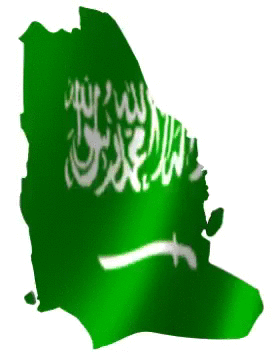 الوحدة الأولى
1
الأنظمة في المملكة العربية السعودية
النظام الأساسي للحكم
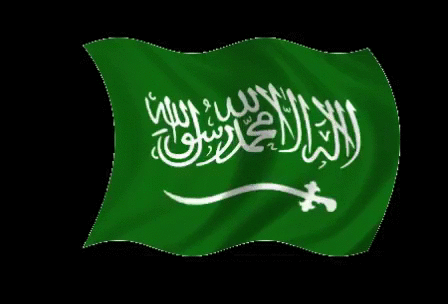 يرسم الطلبة شعار الدولة و علمها .
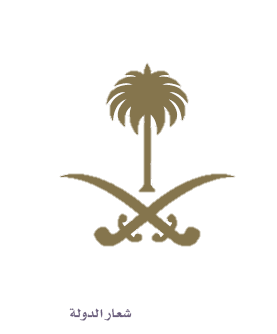 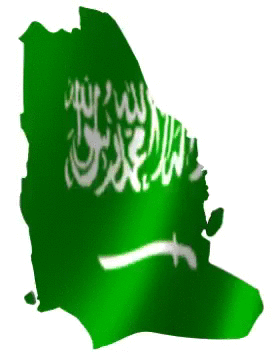 الوحدة الأولى
1
انتهى الدرس